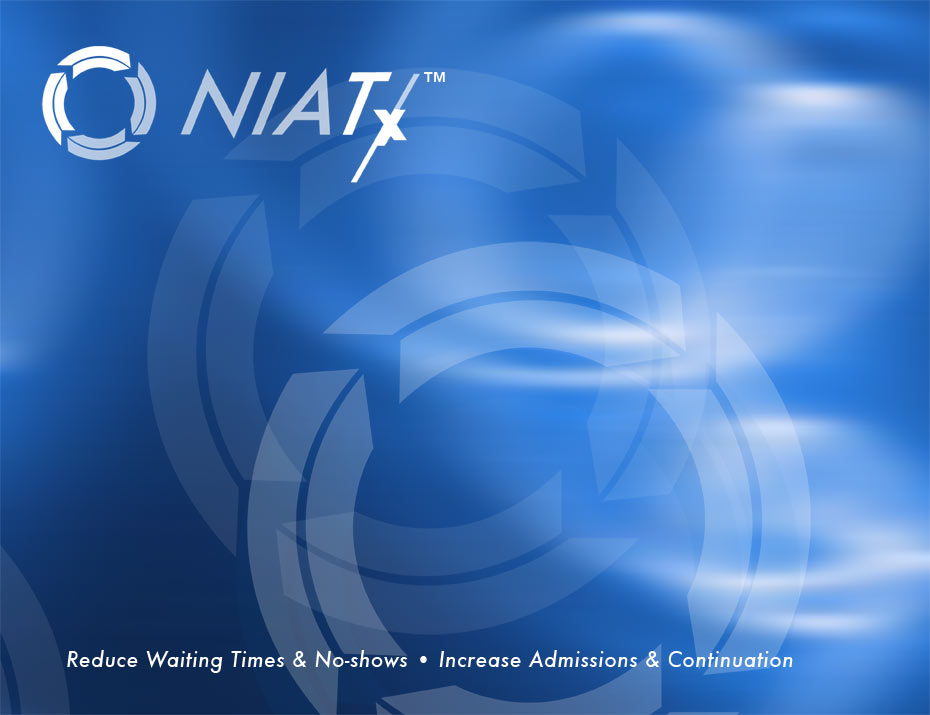 Value Proposition: Creating Effective Introductions
Overview
Based on materials from Chuck West: University of Wisconsin School of Business
Contents
1. Targeting Desired Partner
2. Developing Your Value Proposition
3. Making Effective Introductions
Developing Your Value Proposition
A clear statement of: who you serve
				 how you serve 
				 why your service
                                 is best
What Does Your Customer Value?
What are <<target partner>> looking for from a Treatment Organization?
_______________________________
_______________________________
_______________________________
	A few get you started ideas… certified staff, 	outcomes, handling tough cases, up-to-date 	technologies, evidence-based practices…
What Do the Influencer’s Value?
What are <<target partner>> stakeholders looking for? 
________________________________
________________________________
________________________________
List the 3 or 4 most important factors to <<target partner>>
1. 
2. 
3.
4.

Examples; program fit, certified staff, outcomes, references, availability, lead clinician, reputation …
Your Best Competitor and Second Best Competitor
Decision Factors	               Their Rating
                           Great      Good      Fair      Poor
1. __________
2. __________
3. __________
4. __________
Other factors? ….
Existing relationships

Mutual relationships

Credible referral (via expert or someone like me)